Logical Statements and Selection Structures
Car Loan Problem
You have saved some amount to use as a down payment on a car. Before beginning your car shopping, you decide to write a program to help you figure out what your monthly payment will be, given the car’s purchase price, the monthly interest rate, and the time period over which you will pay back the loan. The formula for calculating your payment is 
	payment = iP / (1 - (1 + i)-n )
	where    P  = principal (the amount you borrow)     
	i  = monthly interest rate (1/12 of the annual rate)     
	n  = total number of payments 
	Total number of payments is usually 36, 48, or 60 (months). Program should then display the amount borrowed and the monthly payment rounded to two decimal places.
Car Loan problem
Algorithm for Car Loan Problem
Read input such as Purchase price, down payment, annual interest rate and total number of payments from user
amount_Borrowed = purchase_Price – down_Payment
EMI  = i*P / (1 - (1 + i)-n )
Print  amount_Borrowed and EMI rounded to two decimal places
Implementation in C
Already learnt to read input and print values
Learnt about arithmetic operators
The expression has to find power of a value
Similarly some problems may need to find square root or log values, trigonometric values etc...
Have to learn to format output as it is specified in problem to print two digits after decimal point
Library Functions
Predefined Functions and Code Reuse  
A primary goal of software engineering is to write error-free code.  
Code reuse - reusing program fragments that have already been written and tested whenever possible, is one way to accomplish this goal.
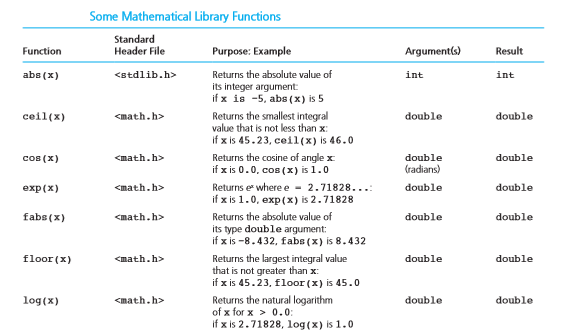 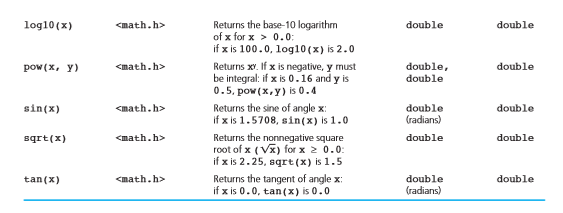 Scanf and printf
scanf and printf are also predefined functions that are defined in the header file stdio.h
scanf - returns the number of items successfully read
printf() - returns the number of characters successfully written on the output
Example
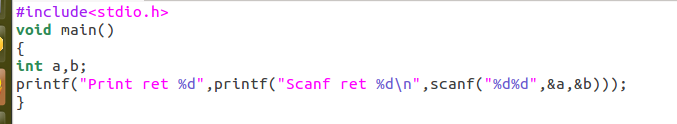 On giving inputs as:
3445
Output of Program is:Scanf ret 2Print ret 12
Formatting Output
Additional arguments in pritnf to format as requested by user:
 %[flags][width][.precision][length]specifier
Formatting Output
Formatting Output
Formatting Output
Example for Formatting
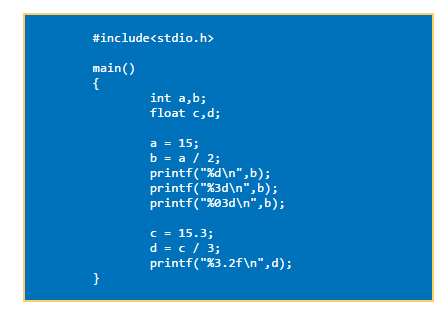 Output
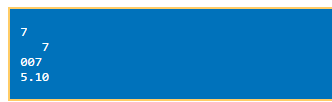 Example for Formatting
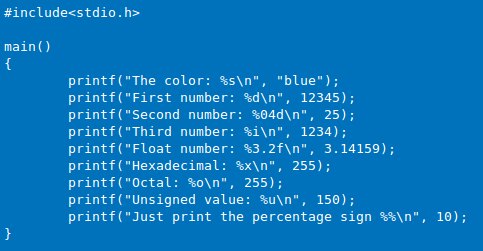 Output
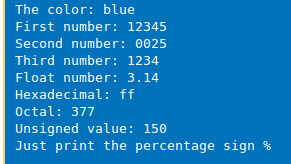 Example for Formatting
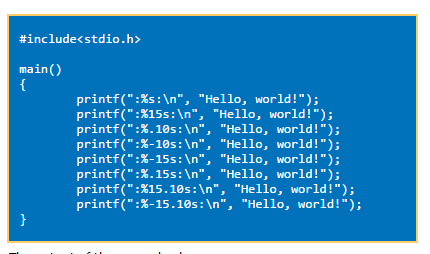 Output
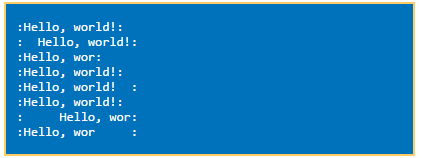 printf(“:%s:\n”, “Hello, world!”);  - nothing special happens
printf(“:%15s:\n”, “Hello, world!”); print 15 characters. If string is smaller then “empty” positions will be filled with “whitespace.”
printf(“:%.10s:\n”, “Hello, world!”); statement prints the string, but print only 10 characters of the string.
printf(“:%-10s:\n”, “Hello, world!”); statement prints the string, but prints at least 10 characters. If the string is smaller “whitespace” is added at the end.
printf(“:%-15s:\n”, “Hello, world!”); statement prints the string, but prints at least 15 characters. The string in this case is shorter than the defined 15 character, thus “whitespace” is added at the end (defined by the minus sign.)
printf(“:%.15s:\n”, “Hello, world!”); statement prints the string, but print only 15 characters of the string. In this case the string is shorter than 15, thus the whole string is printed.
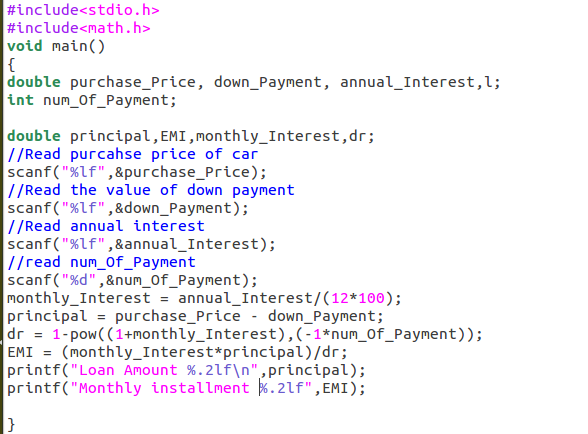 To compile – gcc carloan.c –lm
./a.out
When input is:
400000
100000
10
36
Output is:
Loan Amount 300000.00Monthly installment 9680.16
Nature of a Solution
A solution may be classified into acidic, very acidic, neutral, alkaline or very alkaline based on its pH value. The nature of the solution is given by the following table and determined as shown in the figure:
Nature of a Solution
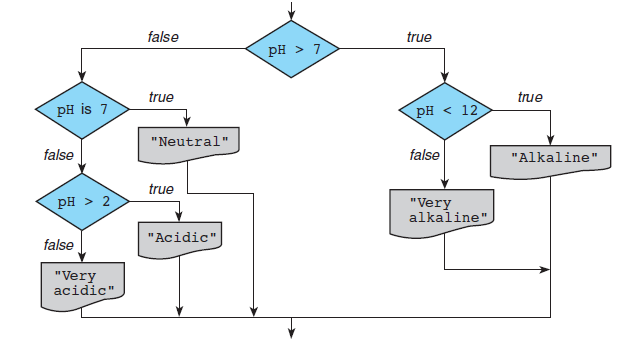 pH problem
Algorithm
Get the pH value of the solution from the user
Write instructions that will make decision for nature of solution as per details in the table
Print the nature of the solution
Partial C code
#include<stdio.h>
void main()
{
float ph_Value; // Declare necessary variables
//Get the ph_Value from the user
scanf(“%d”,&ph_Value);
// Based on ph_Value make decision and print
}
Type of Instructions
Instructions are organized into three kinds of control structures to control execution flow:
Sequence
Selection
Repetition
A  selection control structure  chooses which alternative to execute
Compound Statements
Until now we have been using only sequential flow
A  compound statement, written as a group of statements bracketed by  {  and  } , is used to specify sequential flow.   
 {        
	statement  1 ;        
	statement  2 ;              
	...        
	statement  n ;
}
Data Types
No boolean and no String data type in C as in Python
C uses 0 and 1 values to indicate true and false
Defining Constants
Similar like a variable declaration except the value cannot be changed
In declaration, const keyword is used before or after type
int const a = 1; const int a =2; 
It is usual to initialise a const with a value as it cannot get a value any other way.
Preprocessor definition
#define is another more flexible method to define constants in a program
#define TRUE 1 
#define FALSE 0 
#define NAME_SIZE 20 
Here TRUE, FALSE and NAME_SIZE are constant
Relational and Equality Operators
Variable relational-operator variable    
Variable relational-operator constant    
Variable equality-operator variable    
Variable equality-operator constant
Relational and Equality Operators
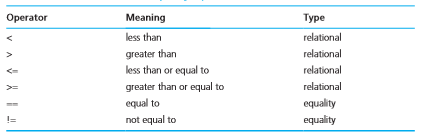 Examples
Memory with Values
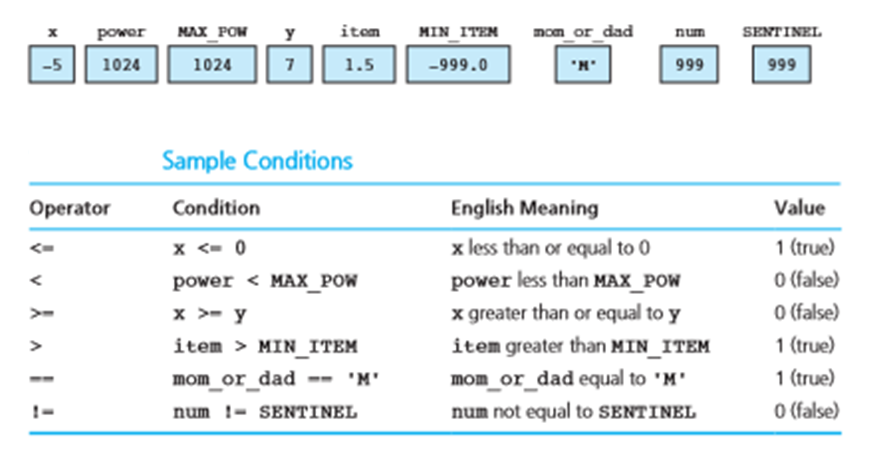 Logical Operators
To form more complicated conditions or  logical expressions
Three operators:
And (&&)
Or (||)
Not(!)
Logical And
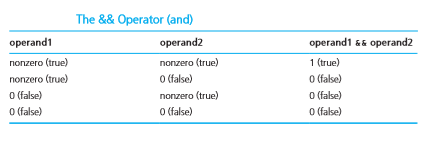 Logical Or
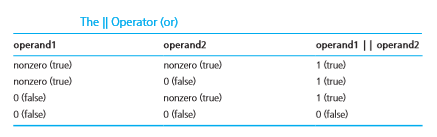 Logical Not
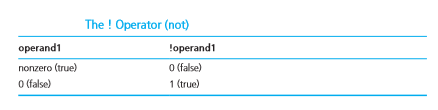 True/False Values
For numbers all values except 0 is true
For characters all values except ‘/0’ (Null Character) is true
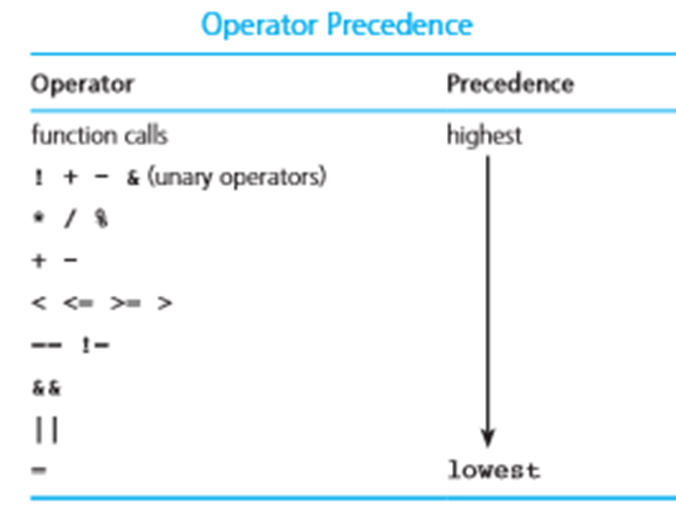 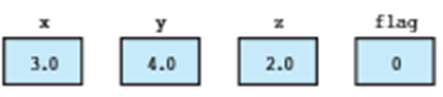 !flag
1 (true)
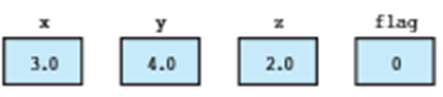 x + y / z <= 3.5
5.0 <= 3.5 is 0 (False)
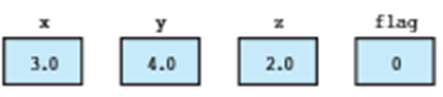 !flag  ||(y + z >= x-z)
1  ||1 = 1
Short Circuit Evaluation
Stopping evaluation of a logical expression as soon as its value can be determined is called  short-circuit evaluation
Second part of ‘&&’ does not gets evaluated when first part is evaluated as False
Second part of ‘||’ does not gets evaluated when first part is evaluated as true
Short Circuit Evaluation
(num % div == 0) – Runtime error if div = 0
But prevented when written as 
(div != 0 && (num % div == 0))
Comparing Characters
We can also compare characters in C using the relational and equality operators
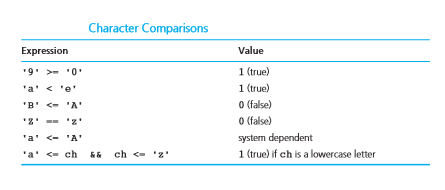 Logical Assignment
even = (n % 2 == 0);
in_range = (n > -10  &&  n < 10); 
is_letter = ('A' <= ch  &&  ch <= 'Z') || ('a' <= ch  &&  ch <= 'z'); 
Variable  in_range  gets  1  (true) if the value of  n  is between  −10  and  10  excluding the endpoints;  
is_letter  gets  1  (true) if  ch  is an uppercase or a lowercase letter.
When 'A‘  = 60 and 'B' =13
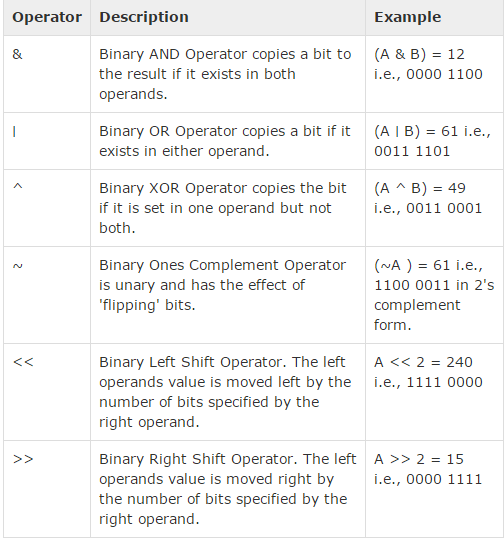 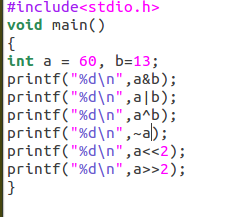 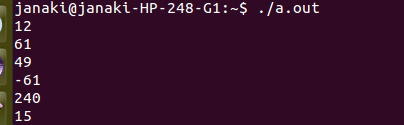 Syntax of if Statement Two Alternatives
Form 1:
if ( condition )              
 statement T  ;
Eg:
if (x > 0.0)              
pos_prod = pos_prod * x;  
If   condition   evaluates to  true  (a nonzero value), then   statement T    is executed; otherwise,   statement T    is skipped.
Syntax of if Statement Two Alternatives
Form 2:
 if ( condition )                
statement T  ;            
else                
statement F  ;
Example
if (x >= 0.0)                
printf("positive\n");            
else               
printf("negative\n");  
If   condition   evaluates to  true  ( a nonzero value), then   statementT    is executed and   statementF    is skipped; otherwise,   statementT    is skipped and   statementF    is executed.
Example 1
#include<stdio.h>void main(){float i=0.0f;if(i)printf("Yes");
    else
	printf(“No”);}
Output 1
No
Example 2
#include<stdio.h>void main(){int i=-3;if(i)printf("Yes");
    else
	printf(“No”);}
Output 2
Yes
Example 3
#include<stdio.h>void main(){char i =‘a’;if(i)printf("Yes");
    else
	printf(“No”);}
Output 3
Yes
Example 4
#include<stdio.h>void main(){
	int a = 2 , b=5;
	if ((a==0)&&(b=1))
	printf(“Hi”);
	printf(“a is %d and b is %d”, a, b);
  }
Output 4
a is  2 and b = 5
Example 5
#include<stdio.h>void main(){
	int a = 2 , b=5;
	if ((a==2)&&(b=1))
	printf(“Hi”);
	printf(“a is %d and b is %d”, a, b);
  }
Output 5
a is  2 and b = 1
Conditional Operator (Ternary Operator)
Syntax:
expression 1 ? expression 2 : expression 3

“if expression 1 is true (that is, if its value is non-zero), then the value returned will be expression 2, otherwise the value returned will be expression 3”.
Conditional Operator (Ternary Operator)
Example:
char   a ; 
int   y ; 
scanf ( "%c", &a ) ; 
y = ( a >= 65 && a <= 90 ? 1 : 0 ) ;
Here 1 would be assigned to y if a >=65 && a <=90 evaluates to true, otherwise 0 would be assigned
Conditional Operator (Ternary Operator)
Not necessary that conditional operators should be used only in arithmetic statements
Eg1:
int   i ;   
scanf ( "%d", &i ) ;   
( i == 1 ? printf ( "Amit" ) : printf ( "All and sundry" ) )
Eg2:
char   a = 'z' ;  
printf ( "%c" , ( a >= 'a' ? a : '!' ) ) ;
Nested
Conditional operators can be nested :
int   big, a, b, c ; 
big = ( a > b ? ( a > c ? 3: 4 ) : ( b > c ? 6: 8 ) ) ;
a > b ? g = a : g = b ;
Compiler Error
a > b ? g = a : ( g = b ) ;
Partial C code of Isogram Problem Extended
/* Code to get the number of letters from user and print it*/
#include<stdio.h>
int main()
{
int num_Of_Letters; // Declaration of variable is mandatory in C
int num_Of_Words ; // Memory is allocated but not initialized
scanf(“%d”,&num_Of_Letters);
//If num_Of_Letters in less than or equal to zero then error
if (num_Of_Letters<=0)
printf(“Invalid input”);
Partial C code of Isogram Problem Extended
else
{
printf(“Number of letters is %d”,num_Of_Letters);
// multiply all numbers from n to 1 to find number of  
// number of isogram words that can be formed
}
}
Nested if Statements
if (x >= 0.0)                
printf("positive\n");            
else               
printf("negative\n");  
If   condition   evaluates to  true  ( a nonzero value), then   statementT    is executed and   statementF    is skipped; otherwise,   statementT    is skipped and   statementF    is executed.
Nested if Statements
if ( condition1 )                  
statement1              
else if ( condition2 )                  
statement2                     
.                    .                    .             
else if ( conditionn)                   
statementn              
else                   
statemente
Example
/* increment num_pos, num_neg, or num_zero depending on x */  
if (x > 0)                   
num_pos = num_pos + 1;             
else if (x < 0)                   
num_neg = num_neg + 1;             
else /* x equals 0 */                   
num_zero = num_zero + 1;
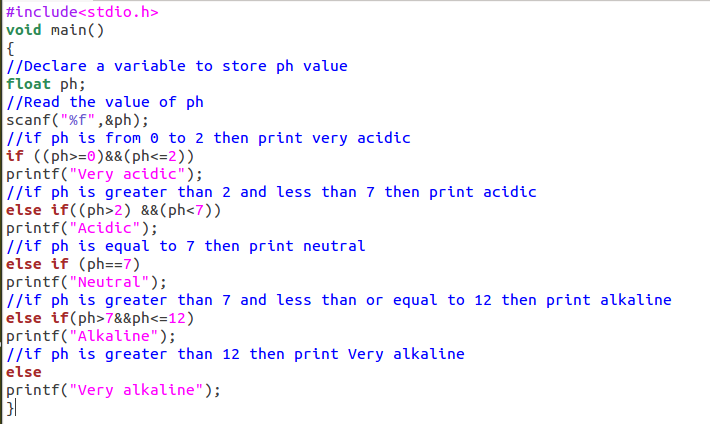 #define statements
These are preprocessor directives that are used define constants
When a value is defined using #define, if there is a change in value it is easier to make modification
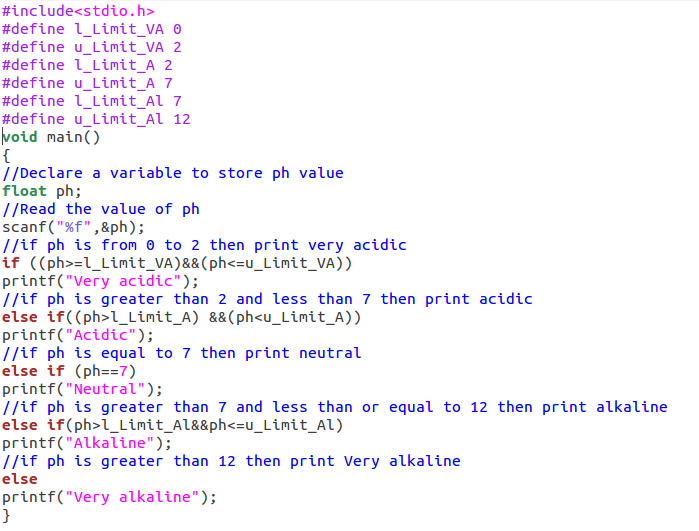 Class of the Ship
Each ship serial number begins with a letter indicating the class of the ship. Write a program that reads a ship’s first character of serial number and displays the class of the ship.
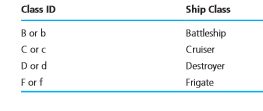 Nested if Statements
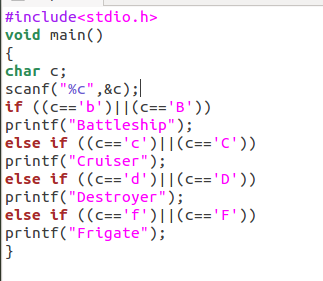 Switch Statement
Useful when the selection is based on the value of a single variable or of a simple expression (called the  controlling expression) 
Value of this expression may be of type  int  or  char , but not of type  double
Syntax of Switch Statement
switch ( controlling expression ) 
{           
label set1                
statements1               
break; 
label setn
statementsn                 
break;  
default:                 
statementsd 
}
Syntax of Switch Statement
When a match between the value of the   controlling expression   and a  case  label value is found, the statements following the  case  label are executed until a  break  statement is encountered. 
Then the rest of the  switch  statement is skipped. 
 If no  case  label value matches the controlling expression, the entire  switch  statement body is skipped unless it contains a  default  label.
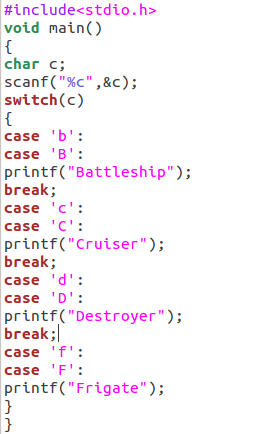 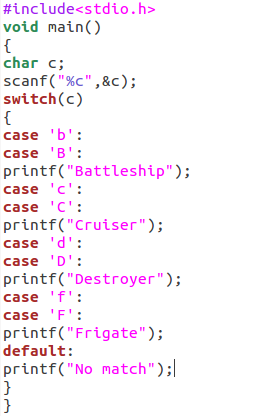 Output

BattleshipCruiserDestroyerFrigateNo match

When input is b
In Lab Practice Problem
The table below shows the normal boiling points of several substances. Write a program that prompts the user for the observed boiling point of a substance in °C and identifies the substance if the observed boiling point is within 5% of the expected boiling point. If the data input is more than 5% higher or lower than any of the boiling points in the table, the program should output the  message  Substance unknown.